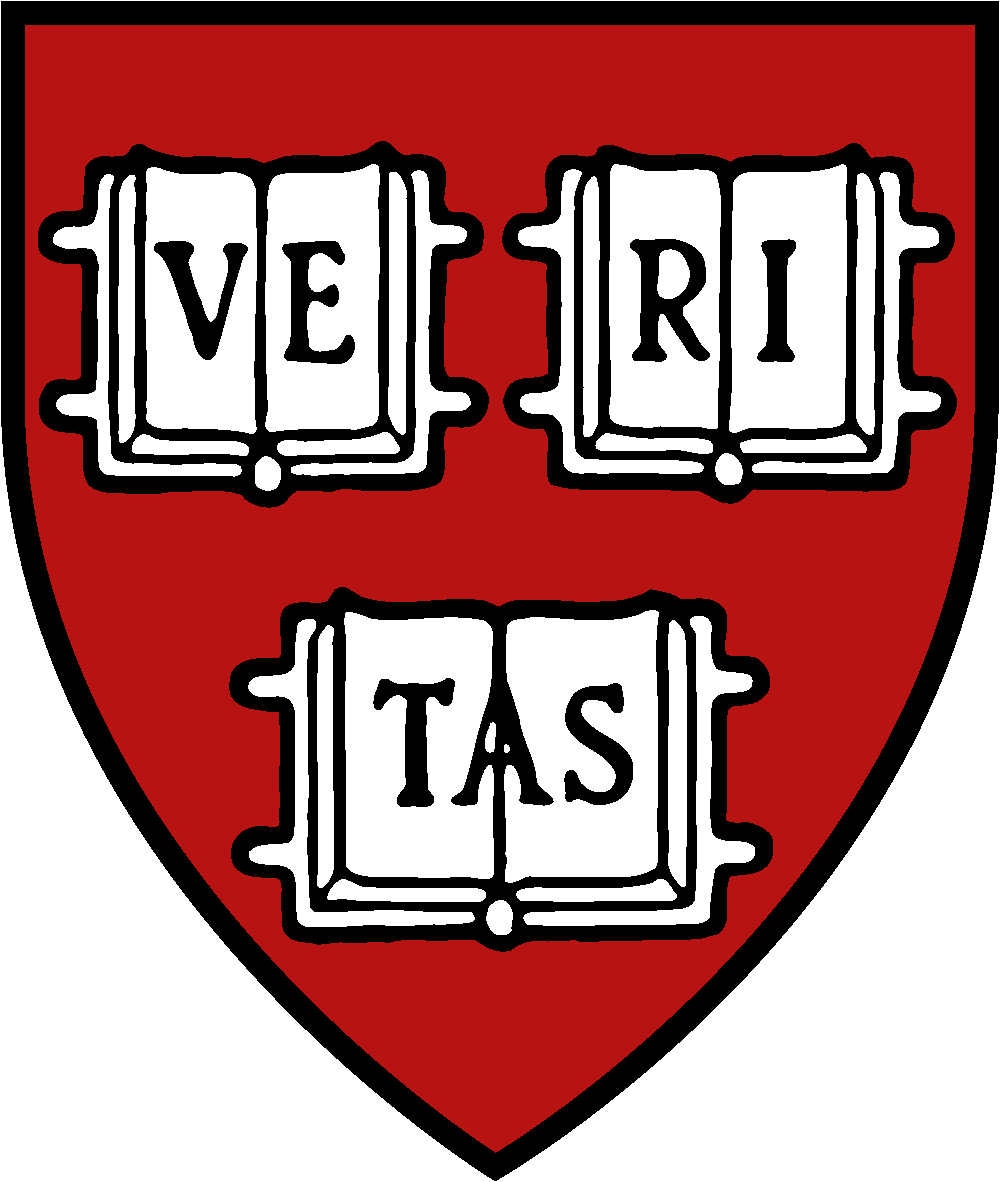 Tattoos
CX235
William Fisher
February 2021
Tattoo problems
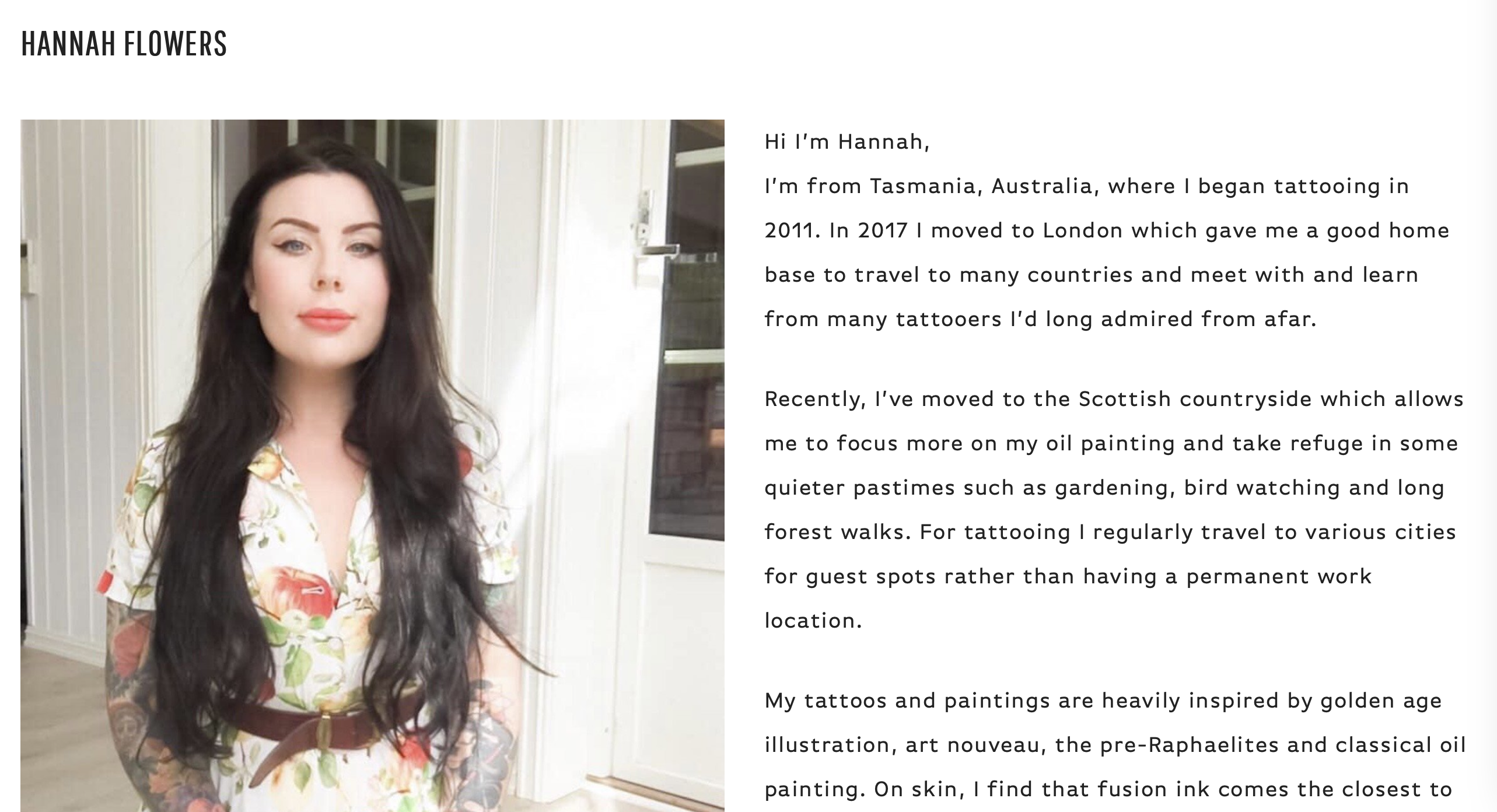 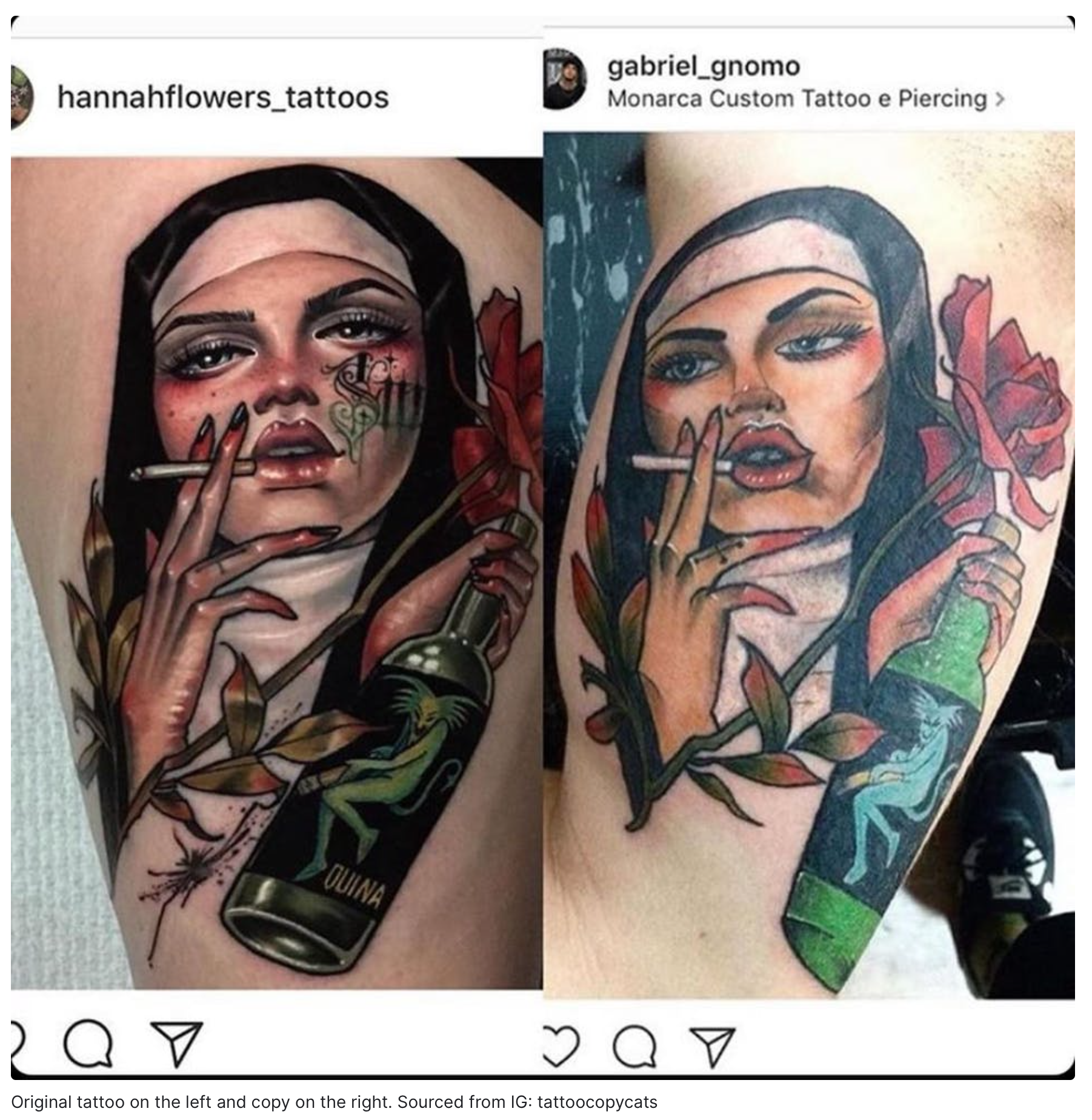 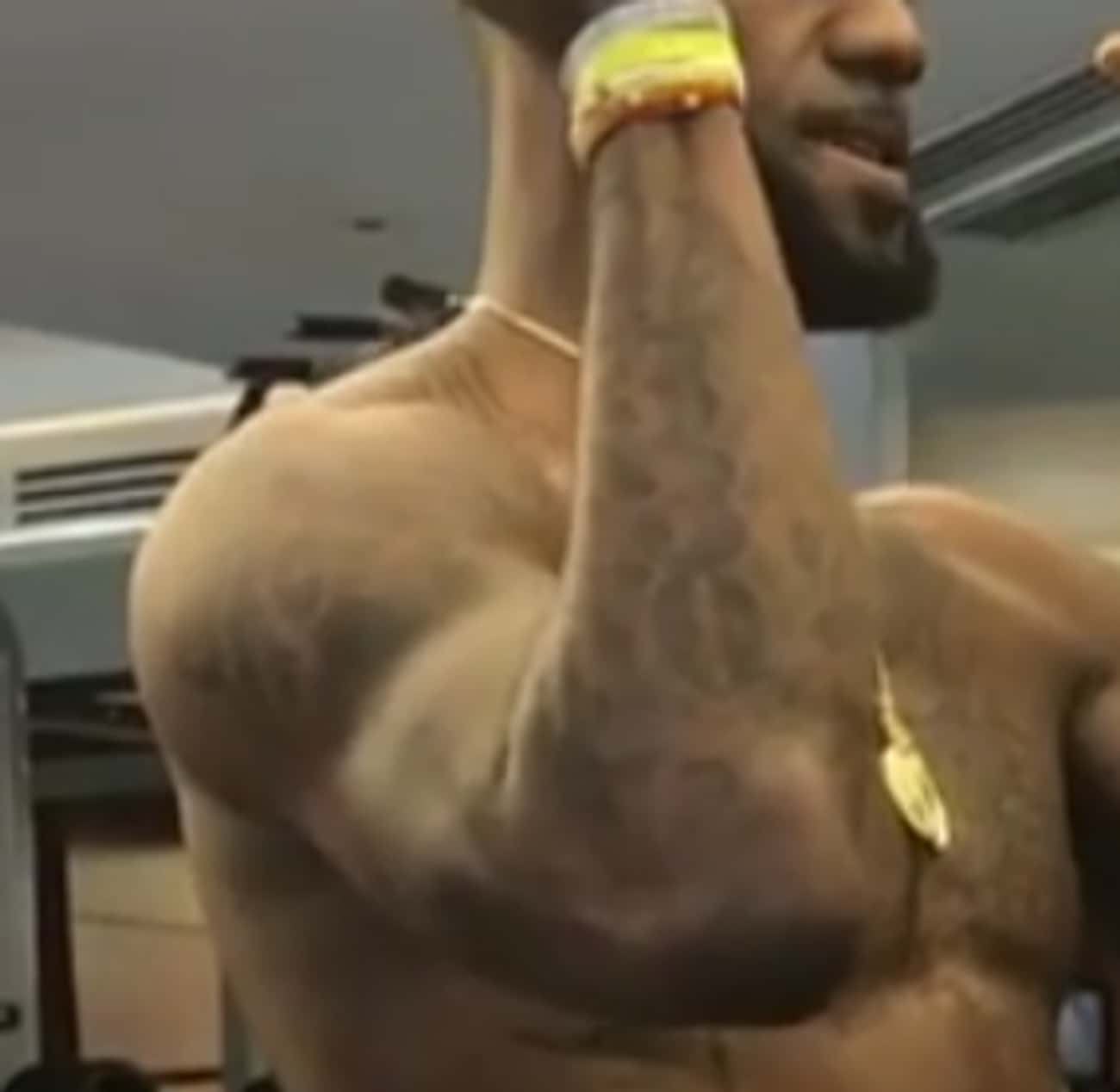 Justin Wright et al.
Catherine Alexander
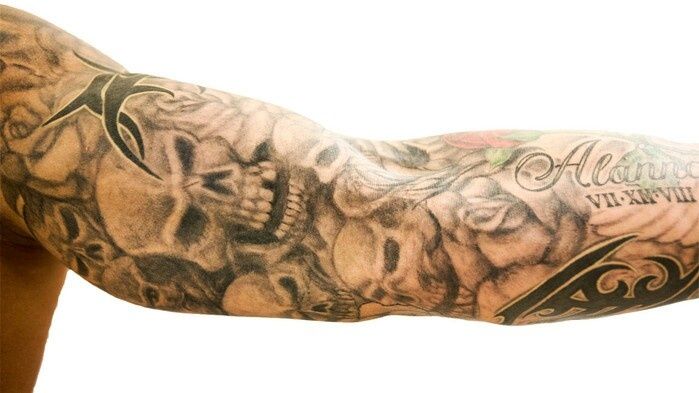 Tattoo
Tattoo
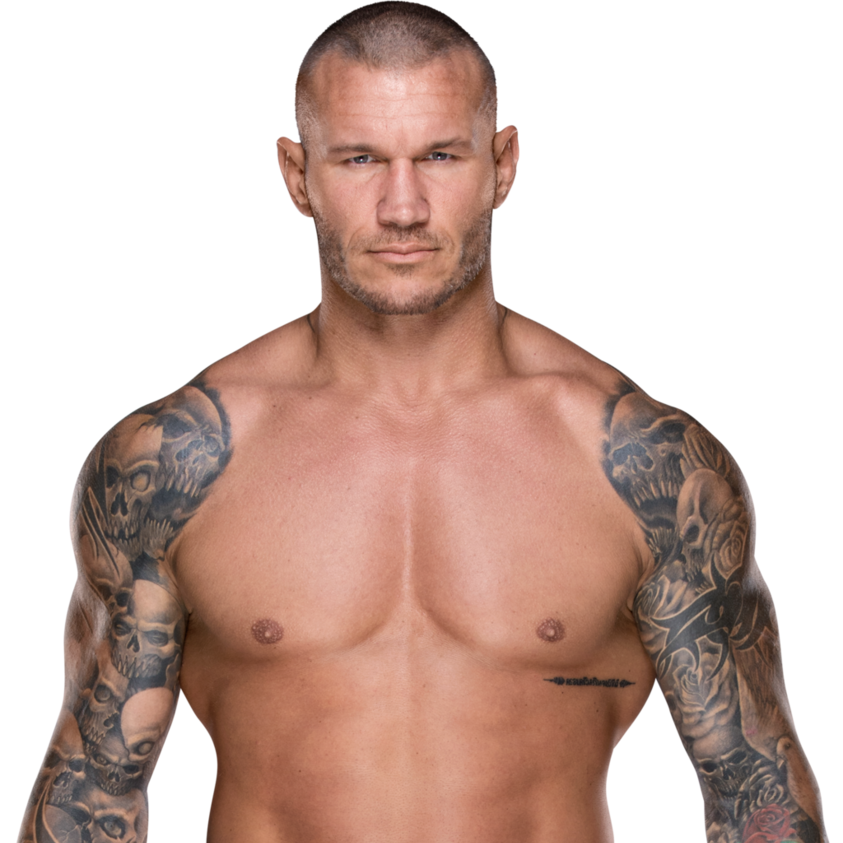 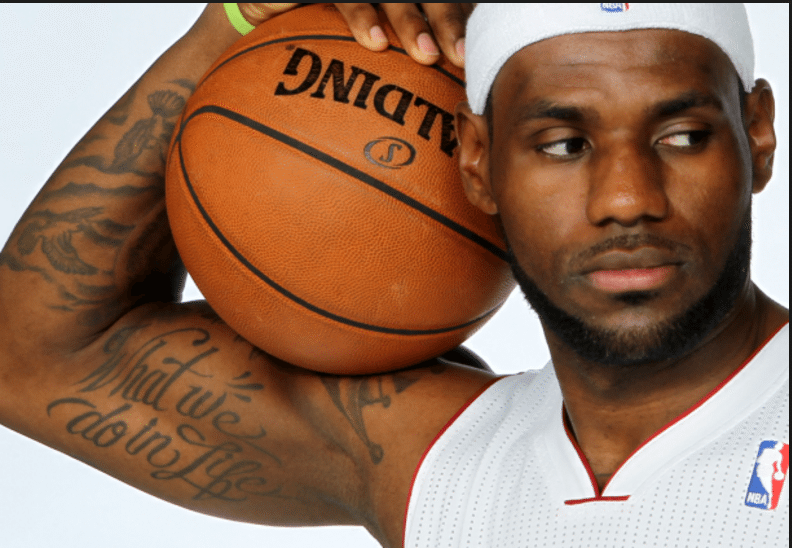 Randy Orton
License to use likeness
License to use likeness
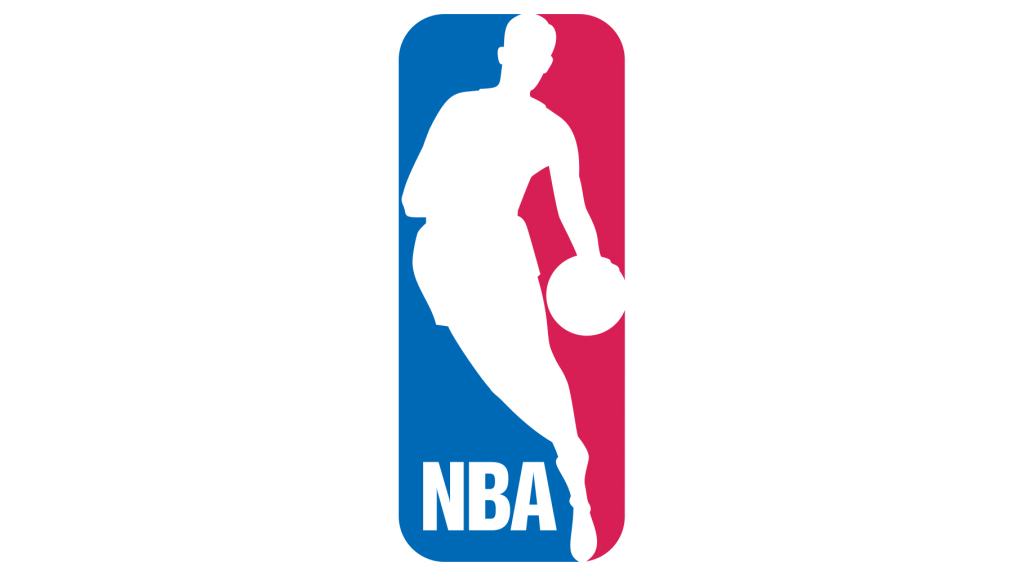 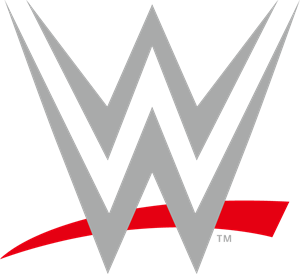 Exclusive License
World Wrestling Entertainment
Solid Oak Sketches
License to use likeness
License to use likeness
lawsuit
lawsuit
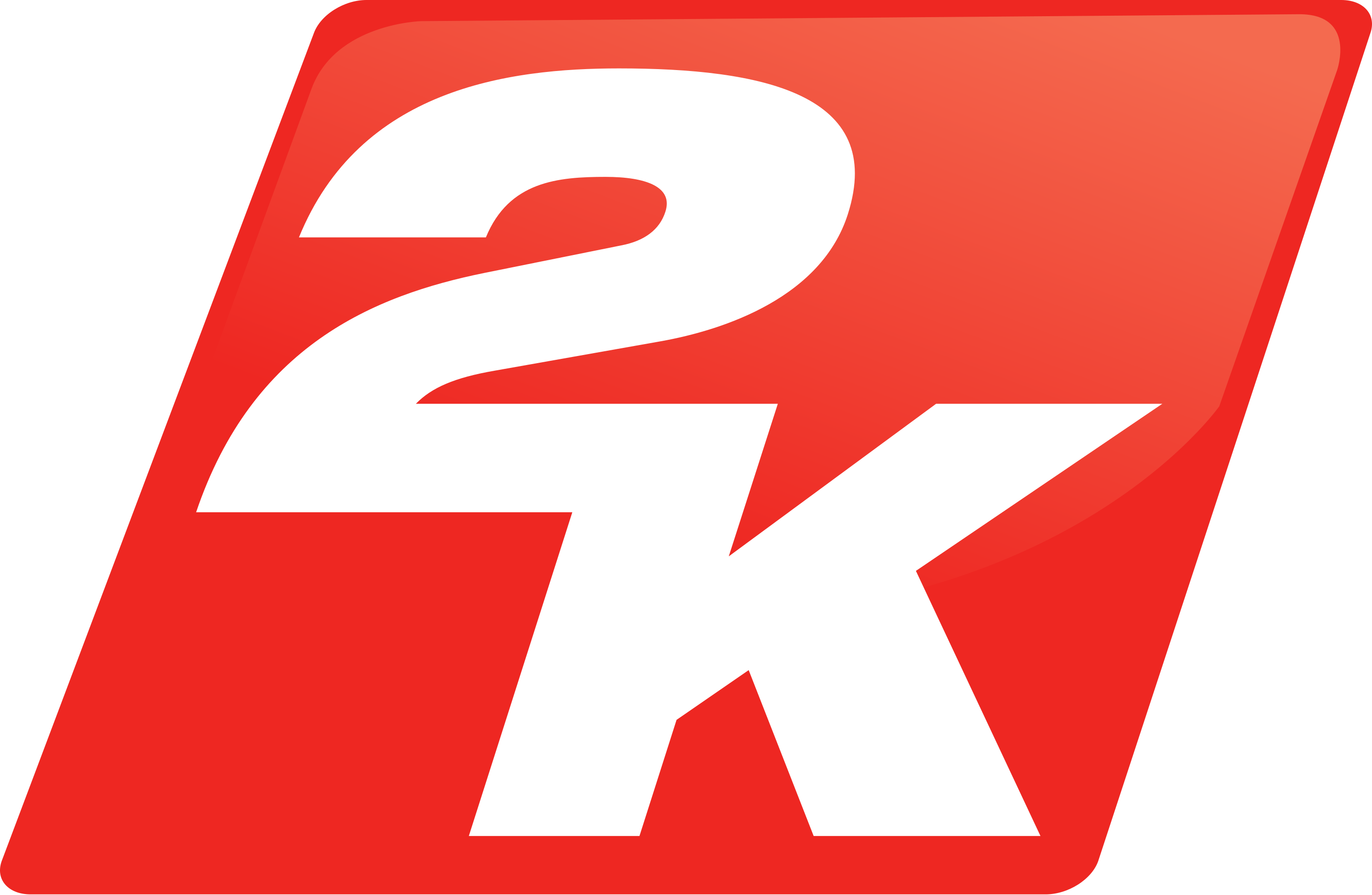 NBA 2K
WWE 2K
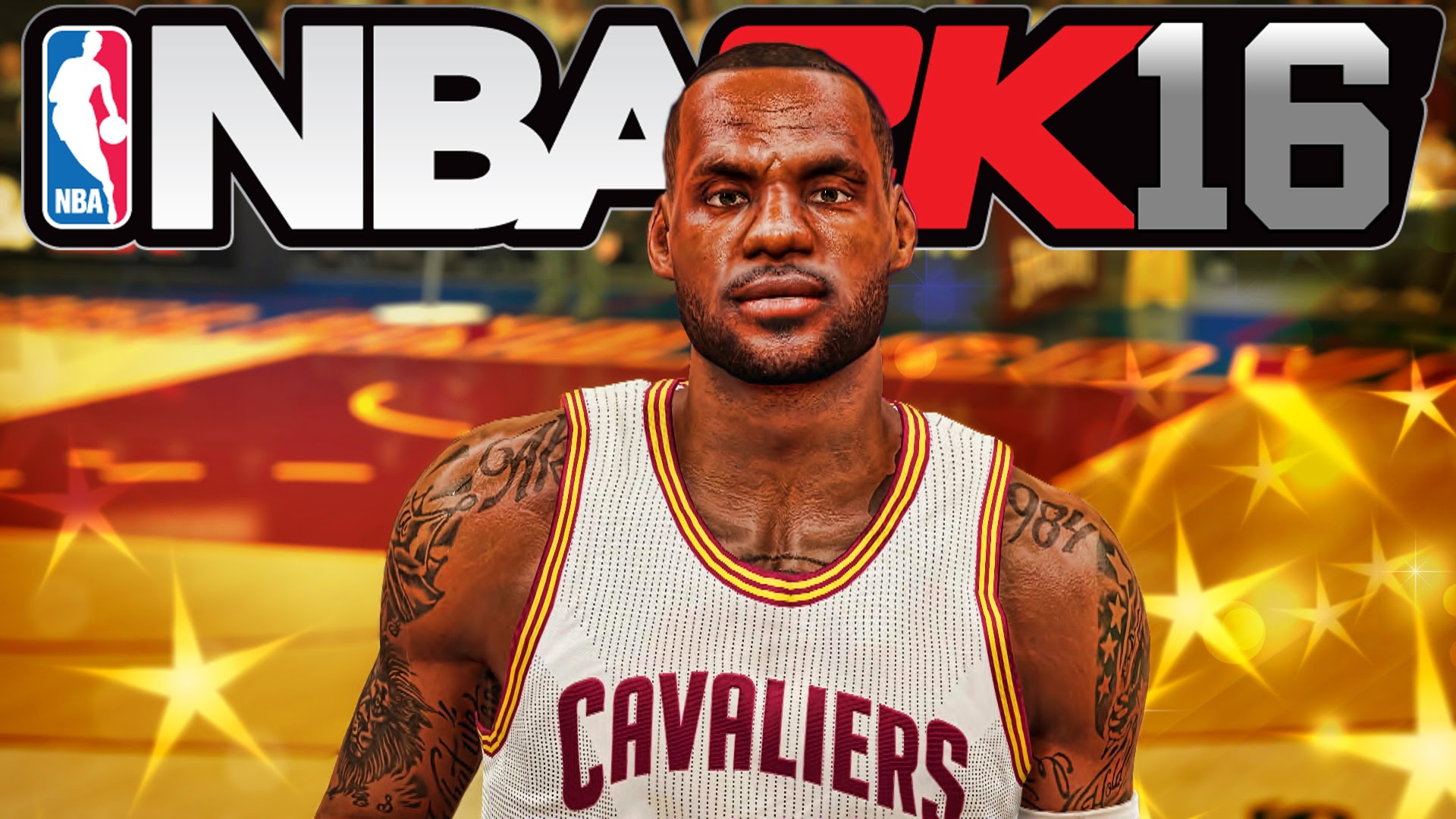 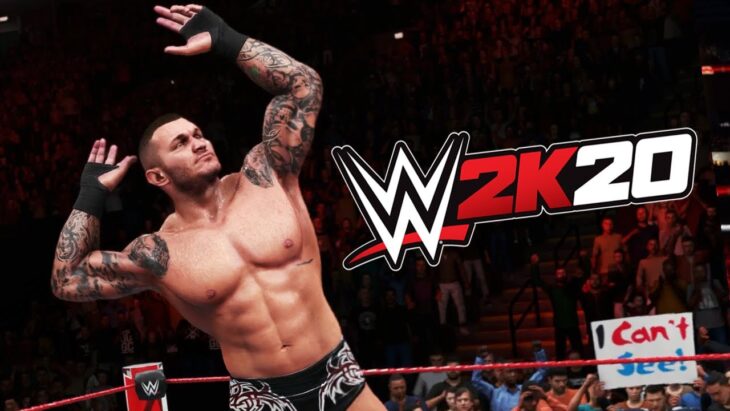